What I’m learning in Maths today
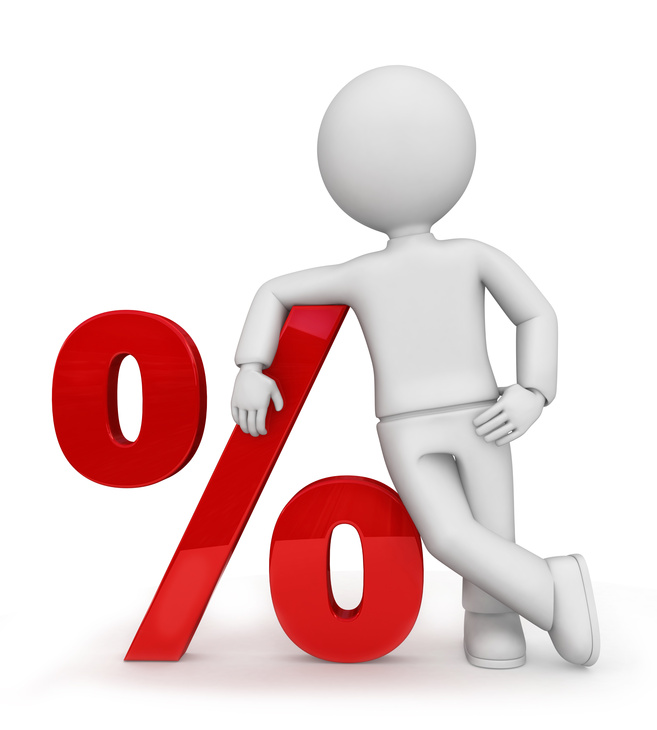 Y6s
3 x 7 x 10 =  

413 + 1,285 = 

3)  8/9 – 3/9 =  

4)  27 x 0 = 

5)  _________ = 325 - 61 

6)  4.95 - 3.7 =   

________ = 400,000 + 70 = 5,400,070

6 x 17 = 

72 ÷ 3 =
Y6s
3 x 7 x 10 = 210 

413 + 1,285 = 1,698

3)  8/9 – 3/9 = 5/9  

4)  27 x 0 = 0

5)  264 = 325 - 61 

6)  4.95 - 3.7 = 1.25

5,000,000 = 400,000 + 70 = 5,400,070

6 x 17 = 102

72 ÷ 3 = 24
Today, you are going to be looking at a selection of old Y6 SATs questions where the children have to calculate % of amounts. Can you solve them correctly?
1)	45% of 460 =
Possible method if unsure

10% of 460 =
10% of 460 =
10% of 460 = 
10% of 460 =
5% of 460 = 

So 45% of 460 =
2)	7% of 500 =
Possible method if unsure

10% of 500 =

So 5% of 500 =

1% of 500 = 
1% of 500 =

So 7% of 500 =
3)	15% × 1,000 =
Possible method if unsure

10% of 1,000 =
5% of 1,000 =

So 15% of 1,000 =
A cat sleeps for 12 hours each day. So, 50% of its life is spent asleep. 


	Write the missing percentage below. 

	A koala sleeps for 18 hours each day. So,  _____% of its life is spent asleep.
Hint – How many hours are there in a day!
5)	20% of 1,200 =
Possible method if unsure

10% of 1,200 = 
10% of 1,200 =

So 20% of 1,200 =
6)	99% of 200 =
Possible method if unsure

100% of 200 = 

1% of 200 = 

So 99% of 200 =
7)	28% of 650 =
Possible method if unsure

10% of 650 =
10% of 650 =
5% of 650 =
1% of 650 =
1% of 650 =
1% of 650 = 

So 28% of 650 =
8)	Jack has £400 He spends 35% of his money on a new bike.
How much does Jack spend on his new bike?
Possible method if unsure
35% of £400	(Find 10%, 10%, 10% and 5%)
ANSWERS

1) 207

2) 35

3) 150

4) 75% because 18/24 hours = ¾ which is 75%

5) 240

6) 198

7) 182

8) 140